Rectangular Transformations in Latin SquareIvan Deriyenko
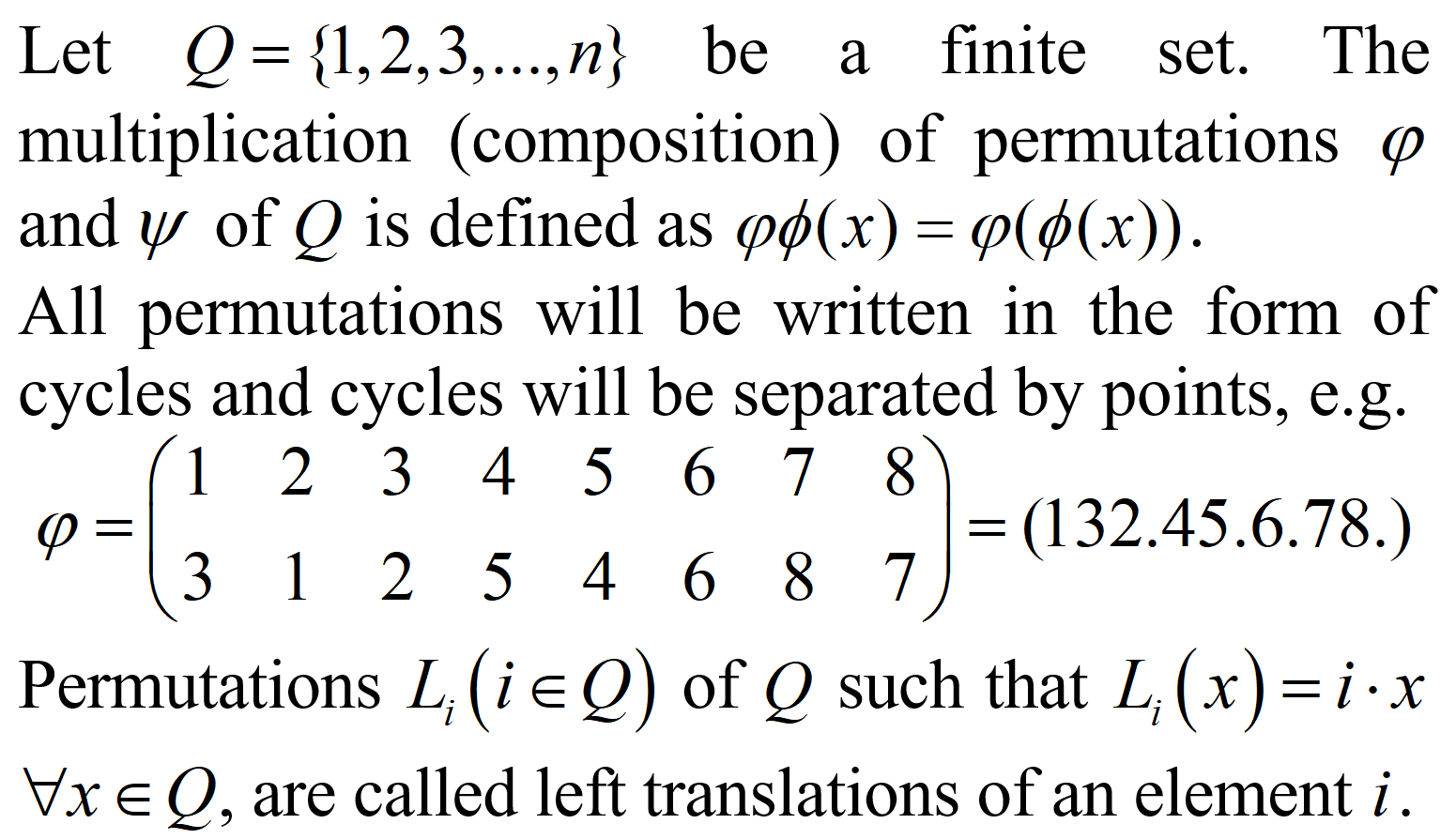 2
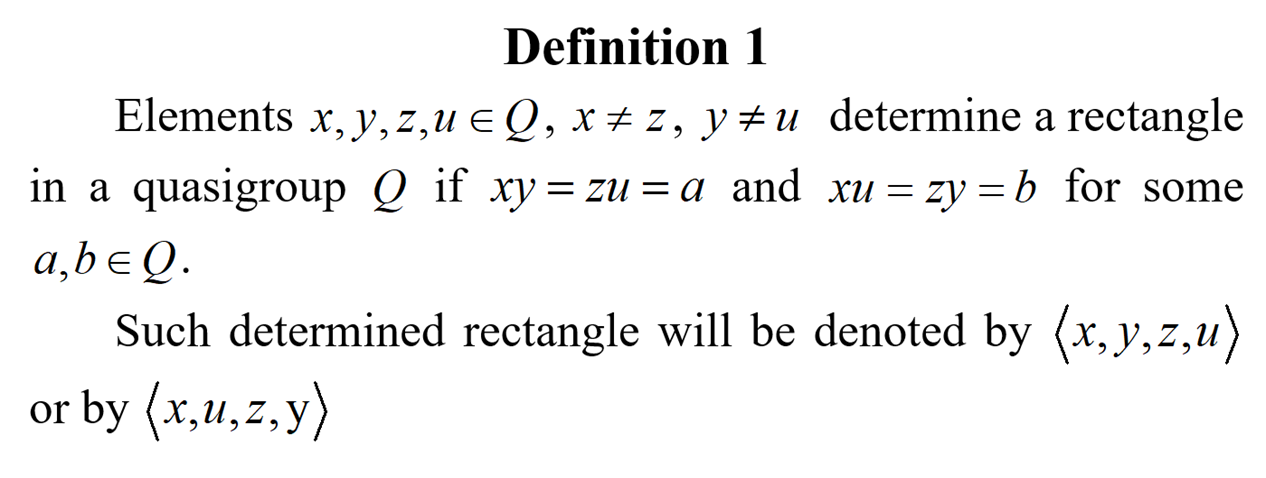 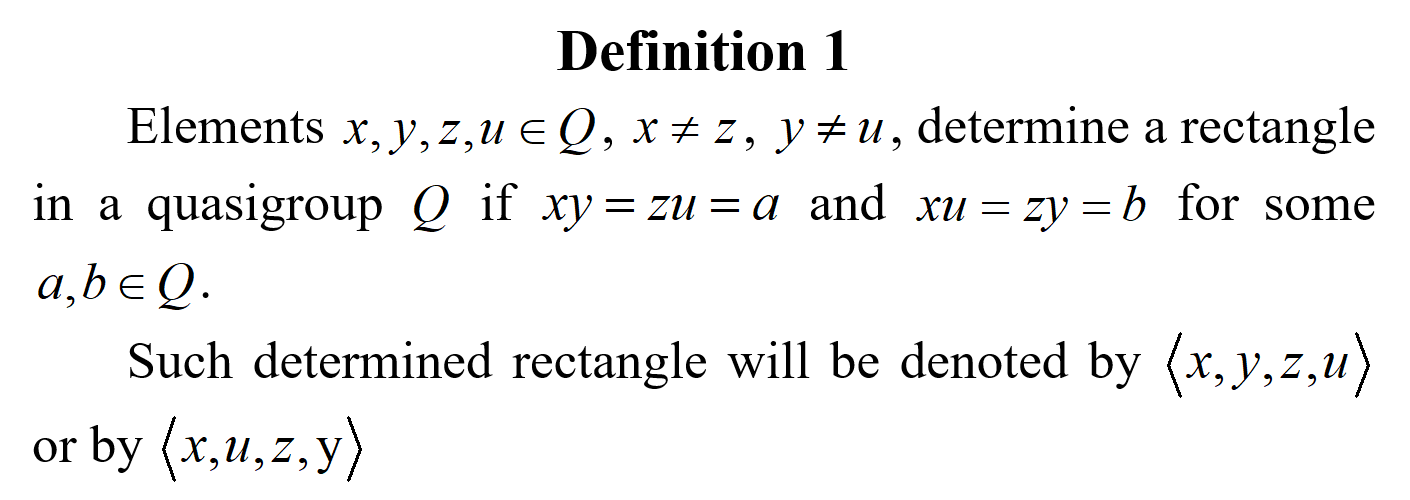 3
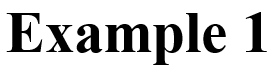 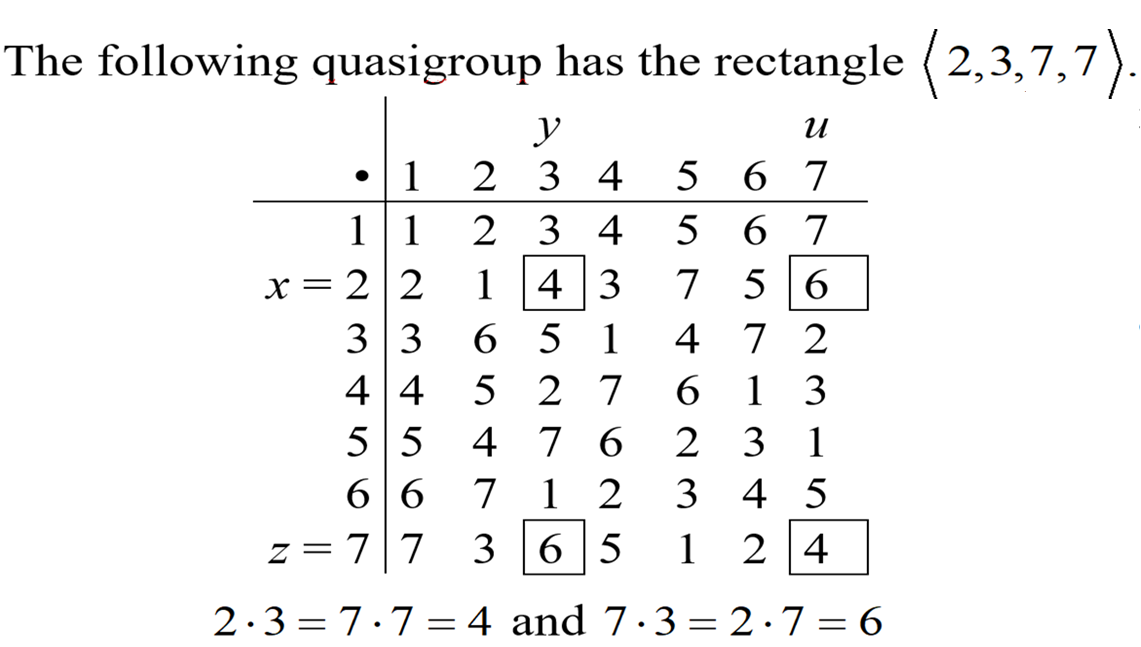 4
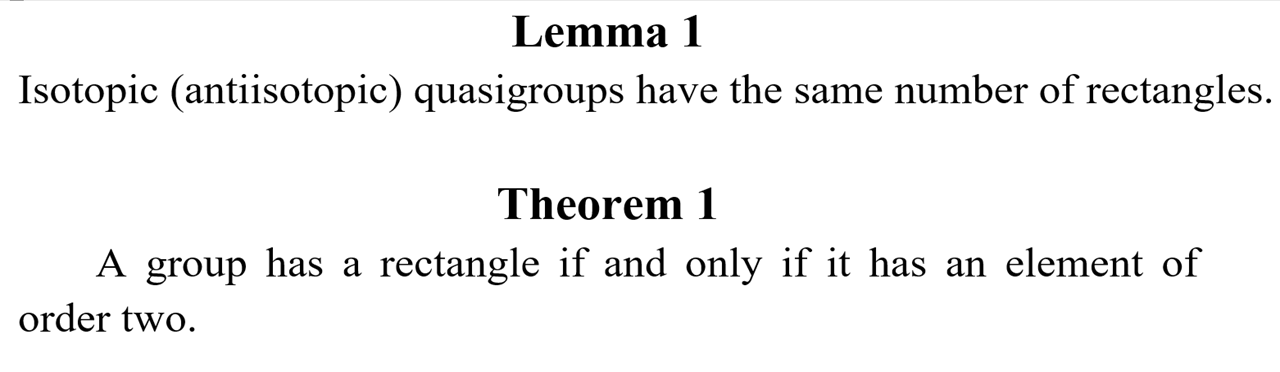 5
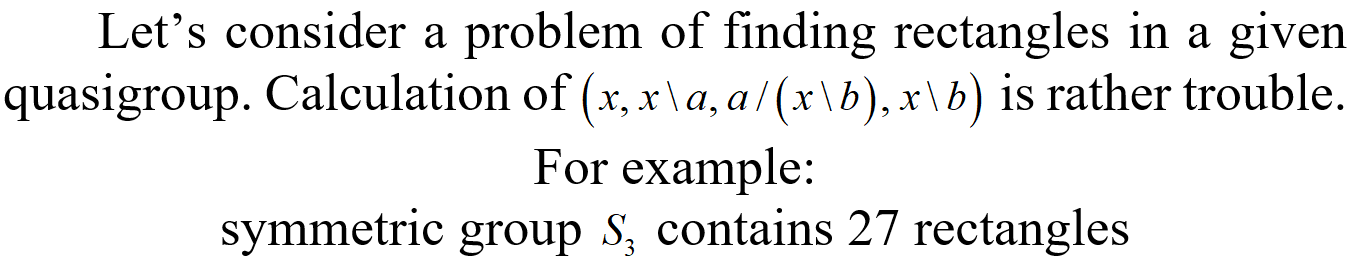 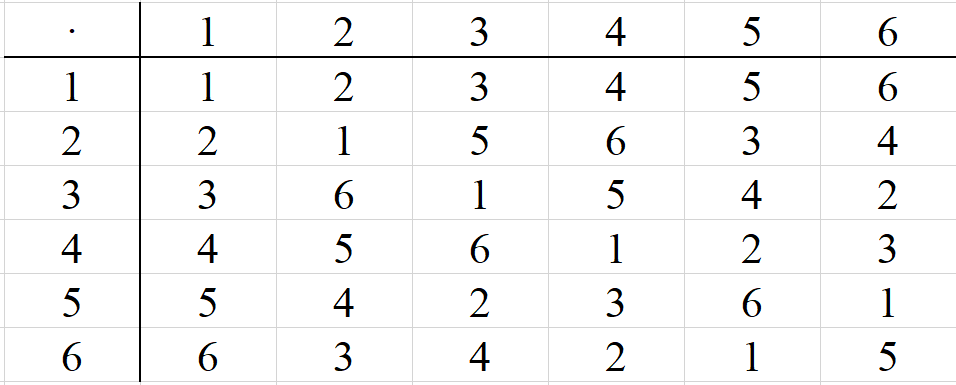 6
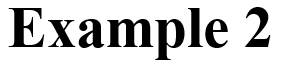 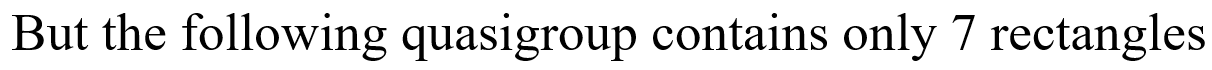 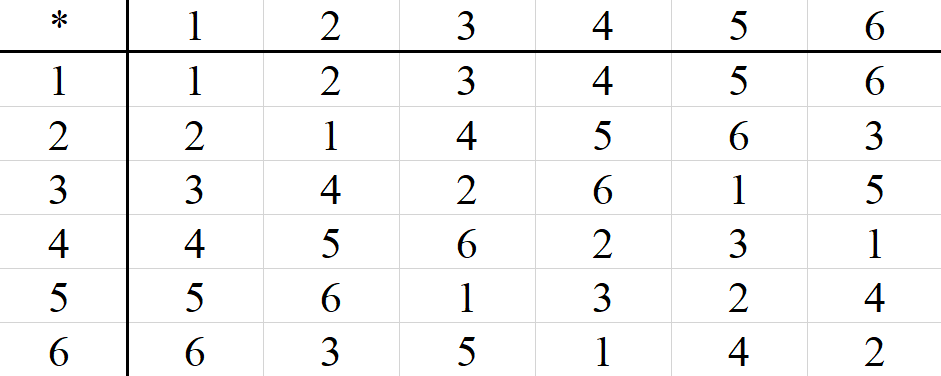 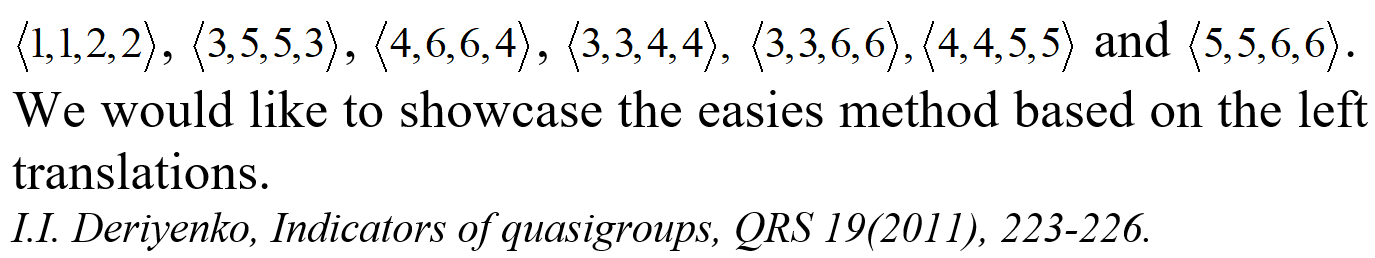 7
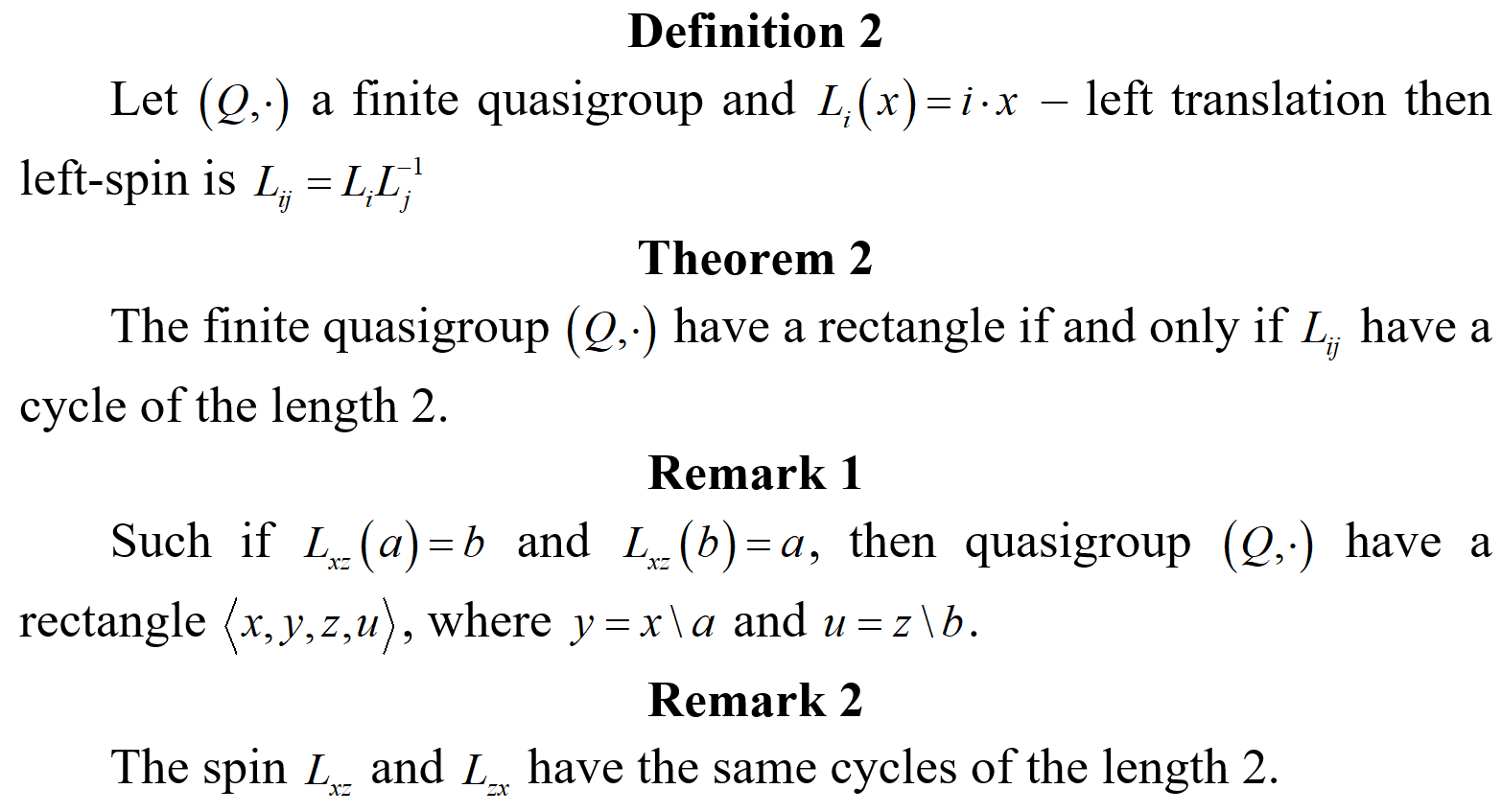 8
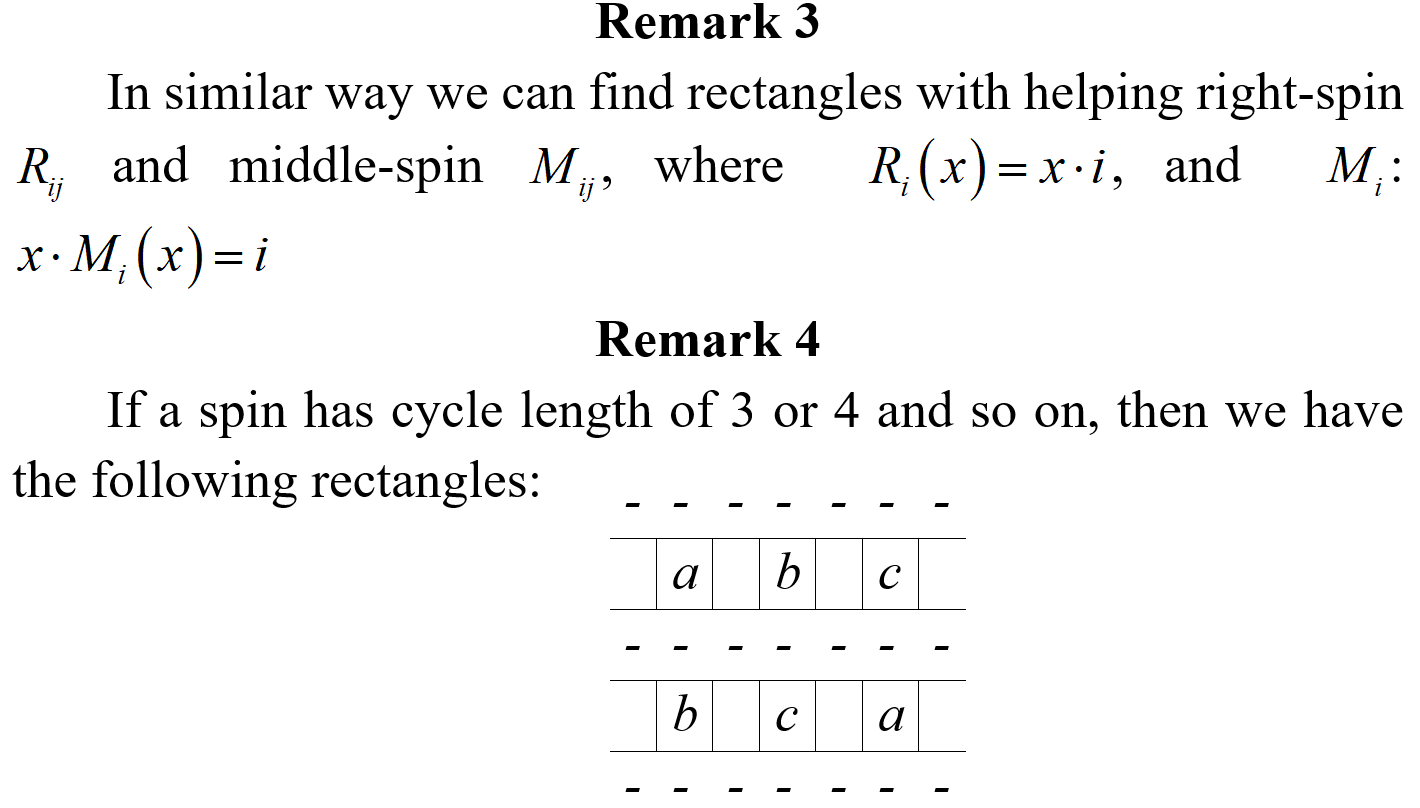 9
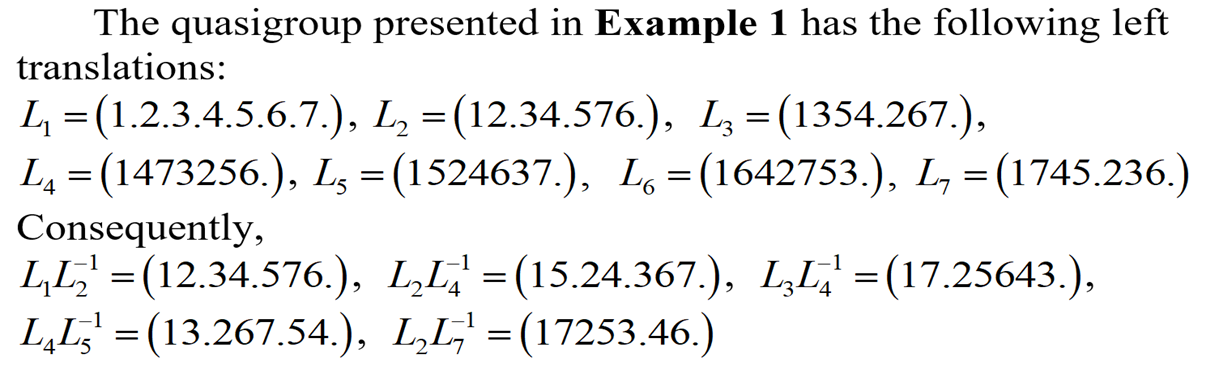 10
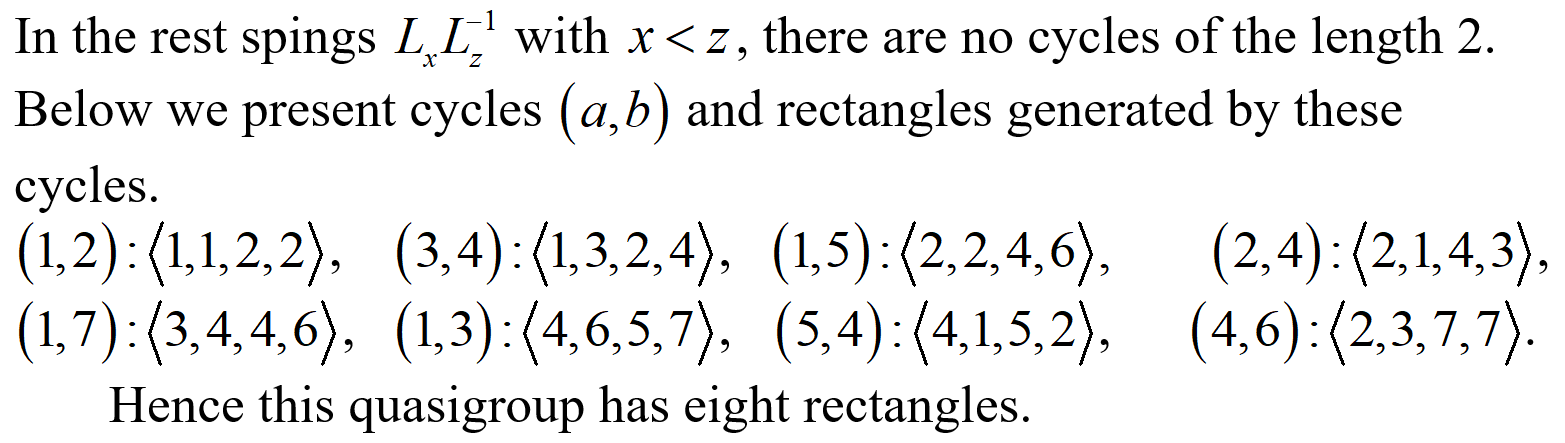 11
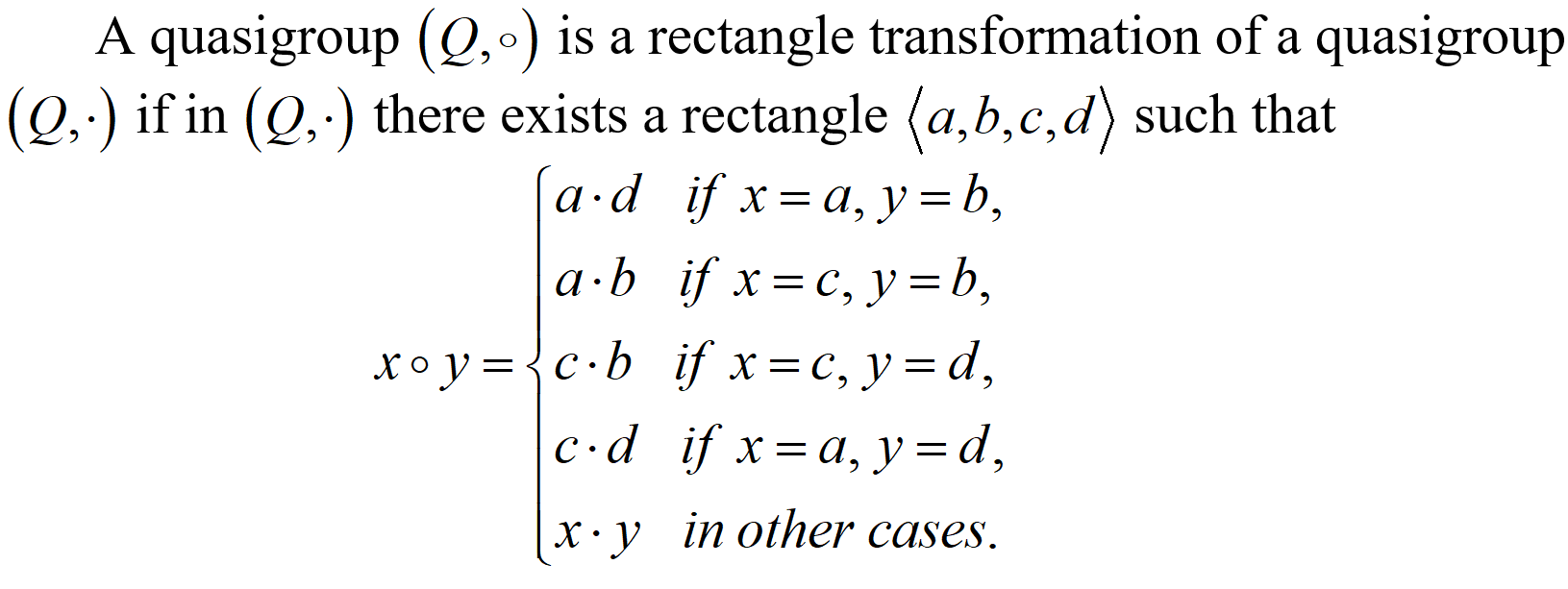 12
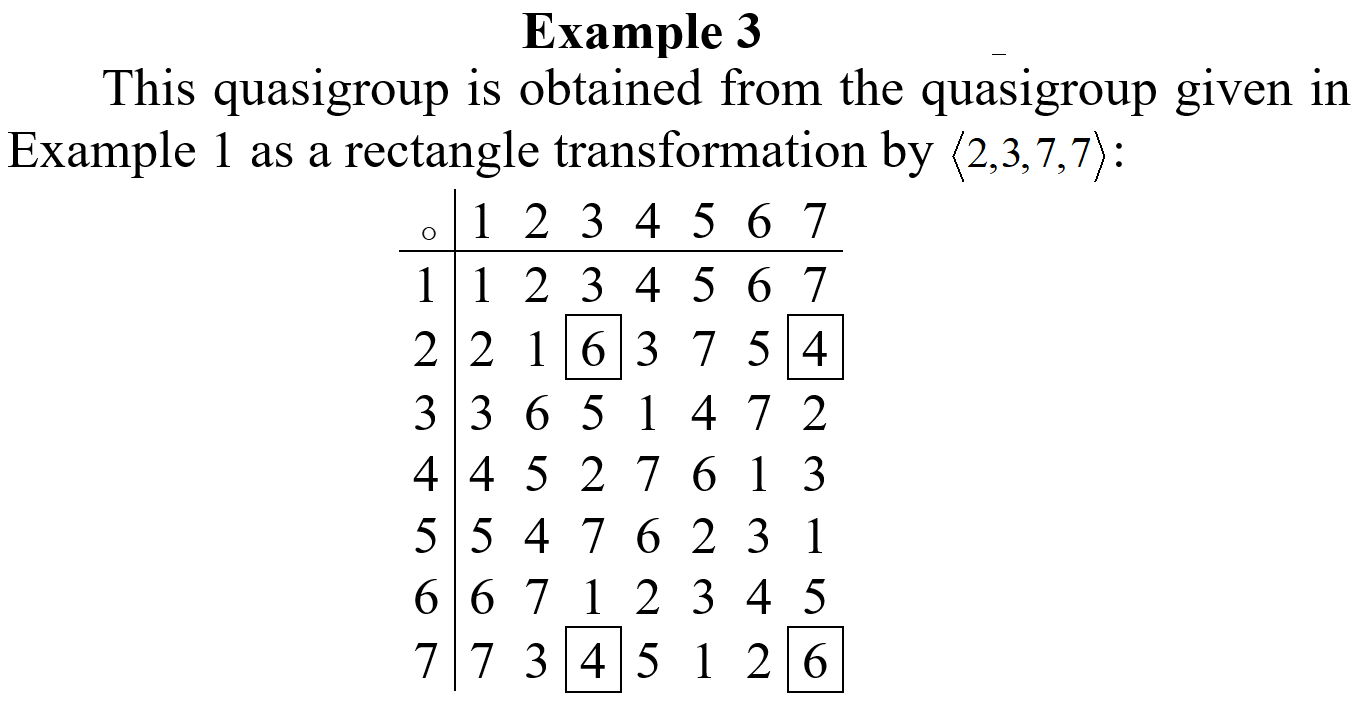 13
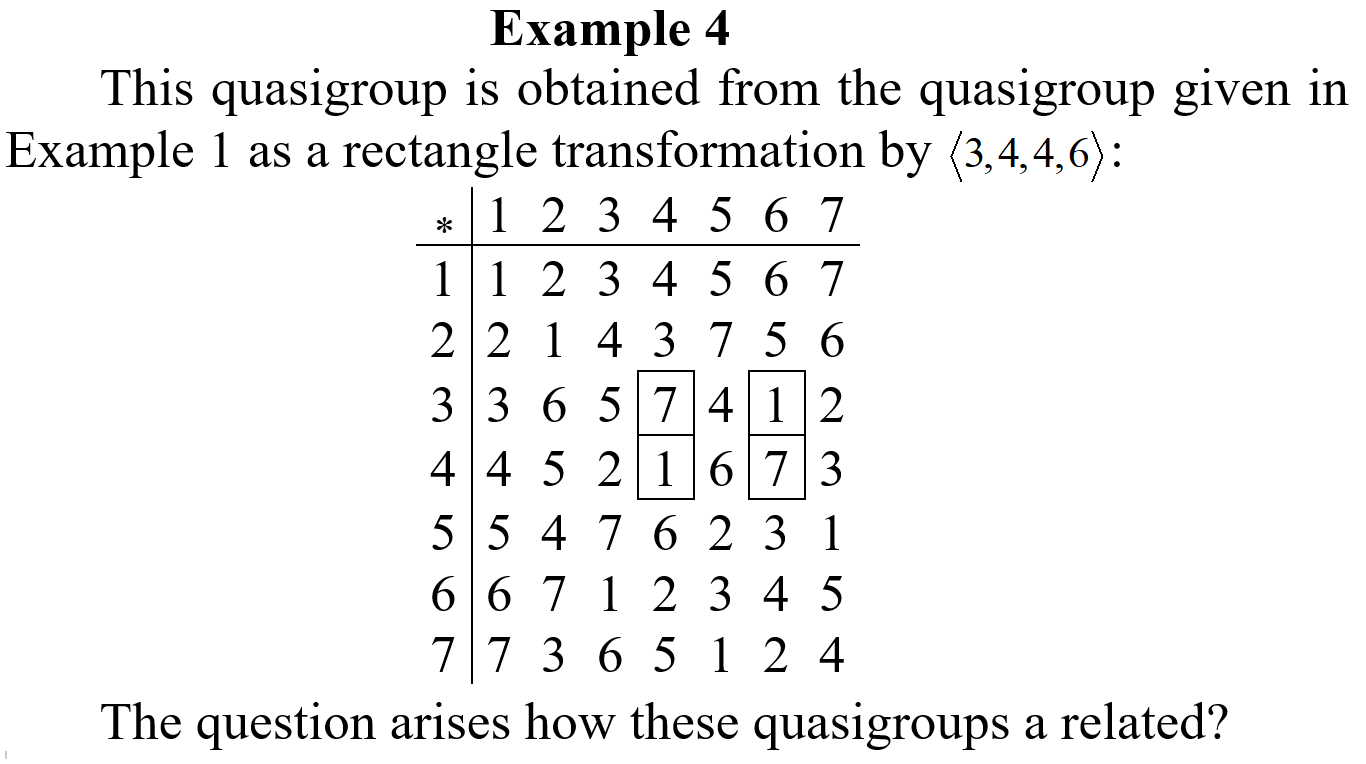 14
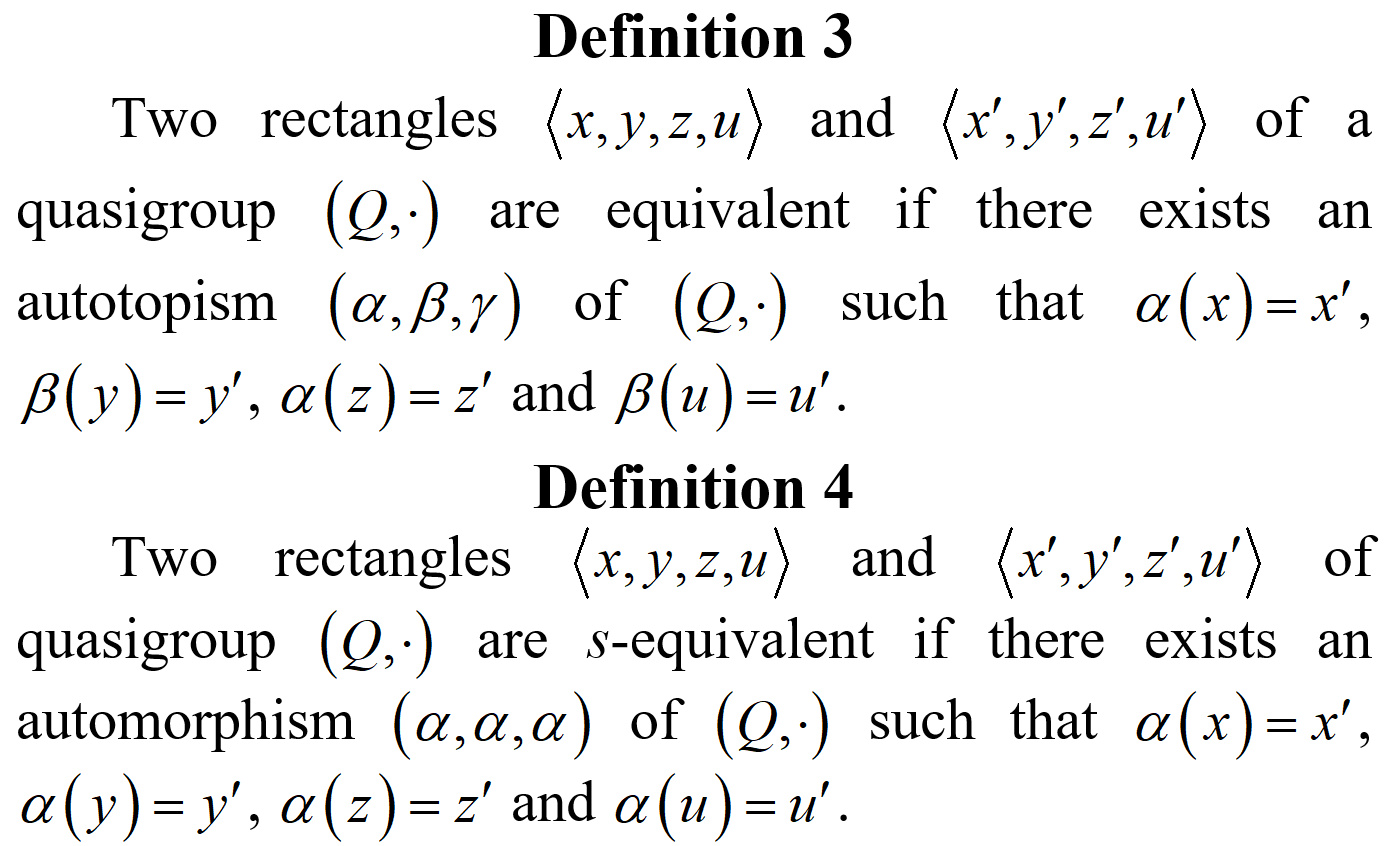 15
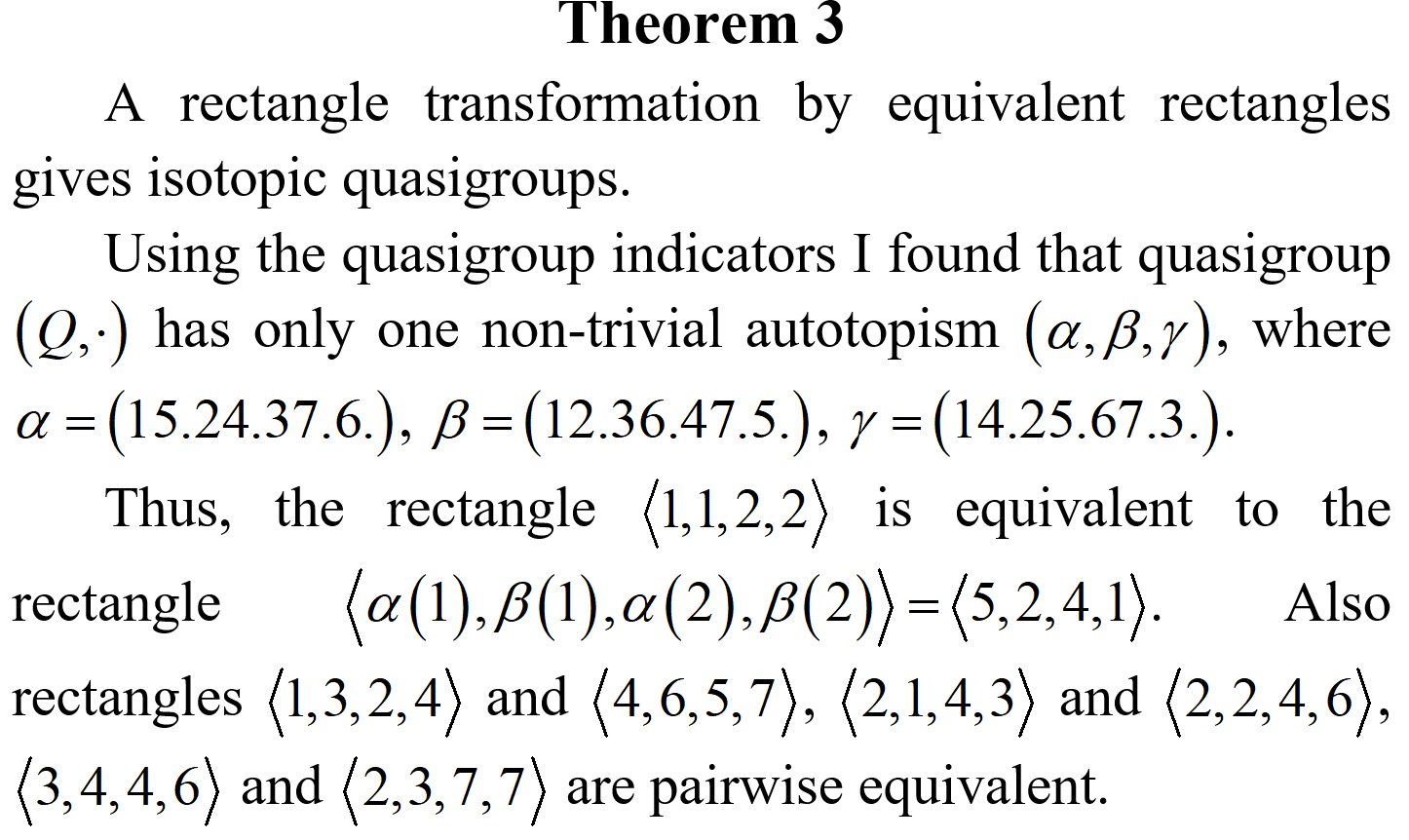 16
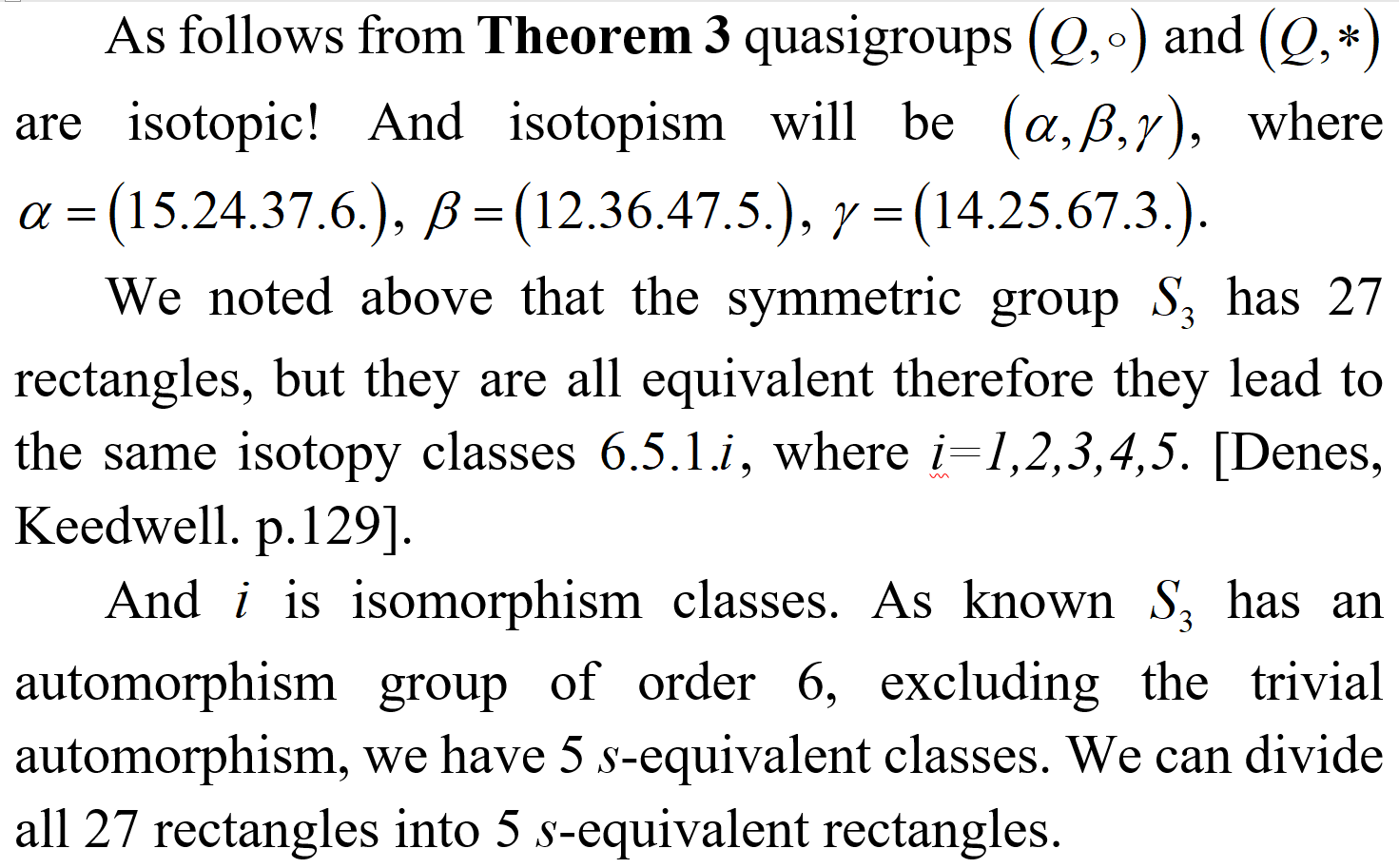 17
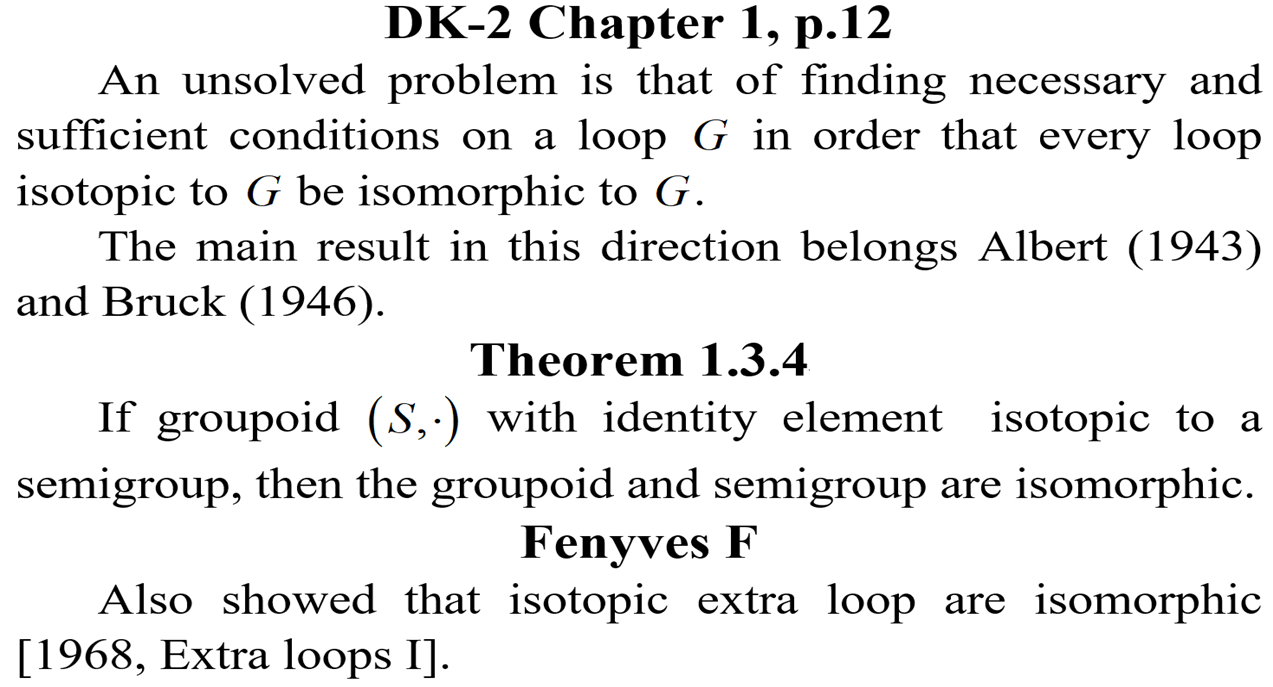 18
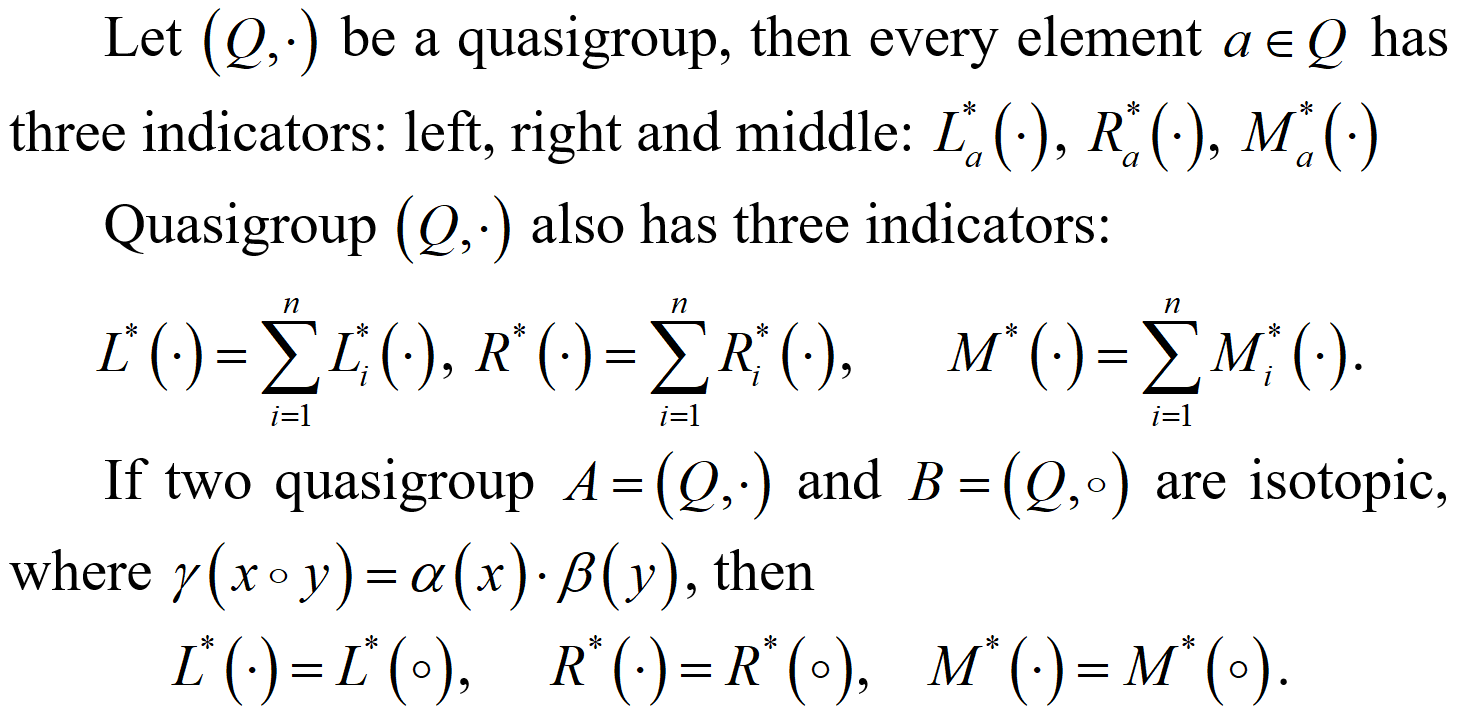 19
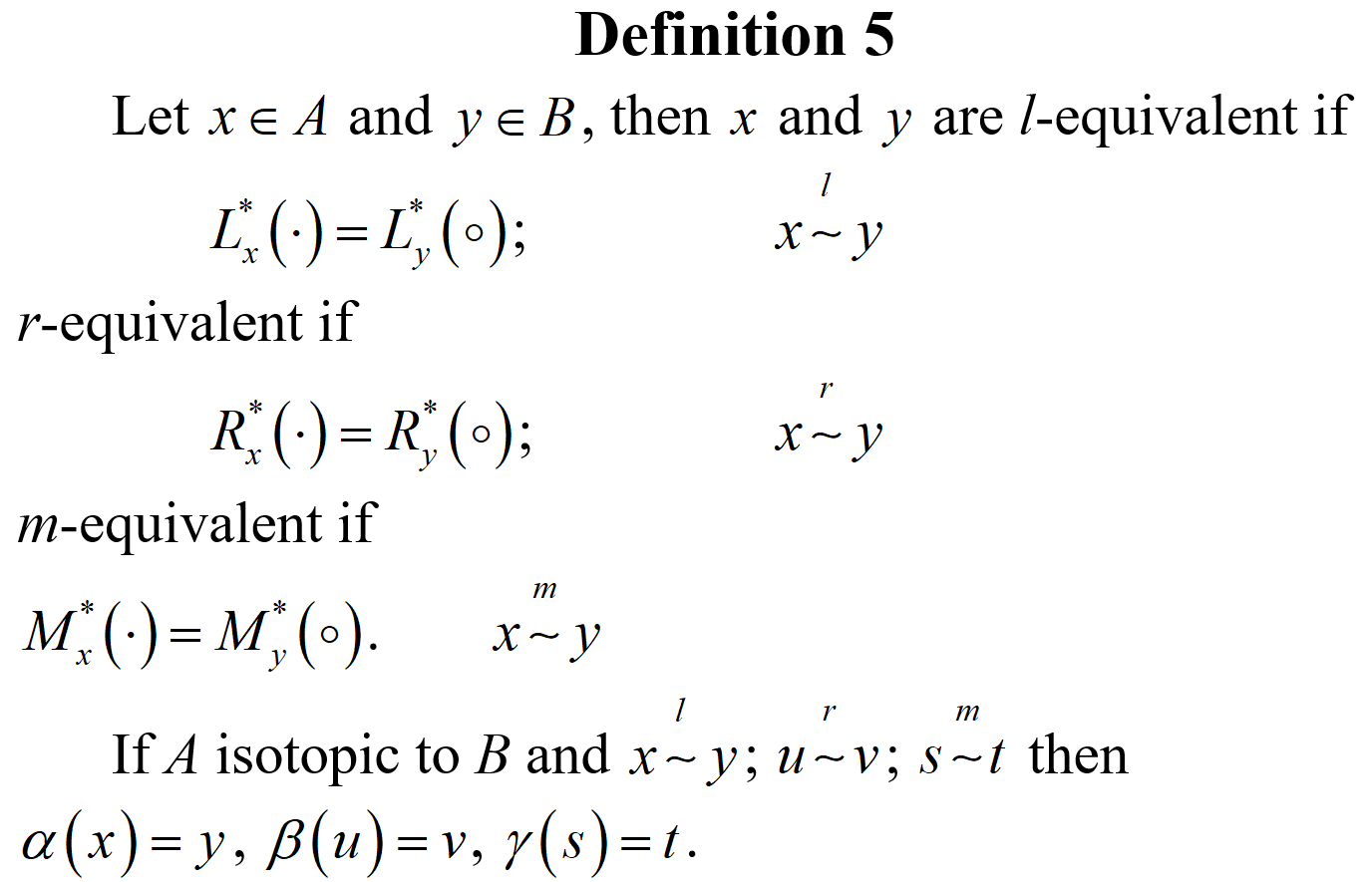 20
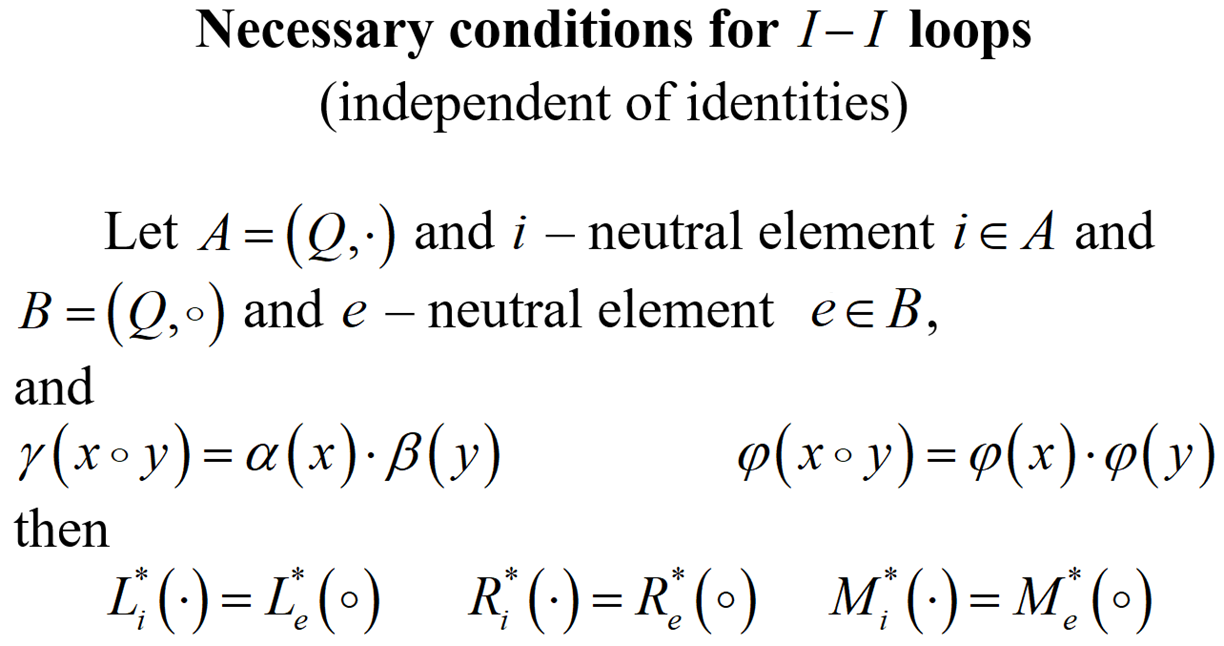 21
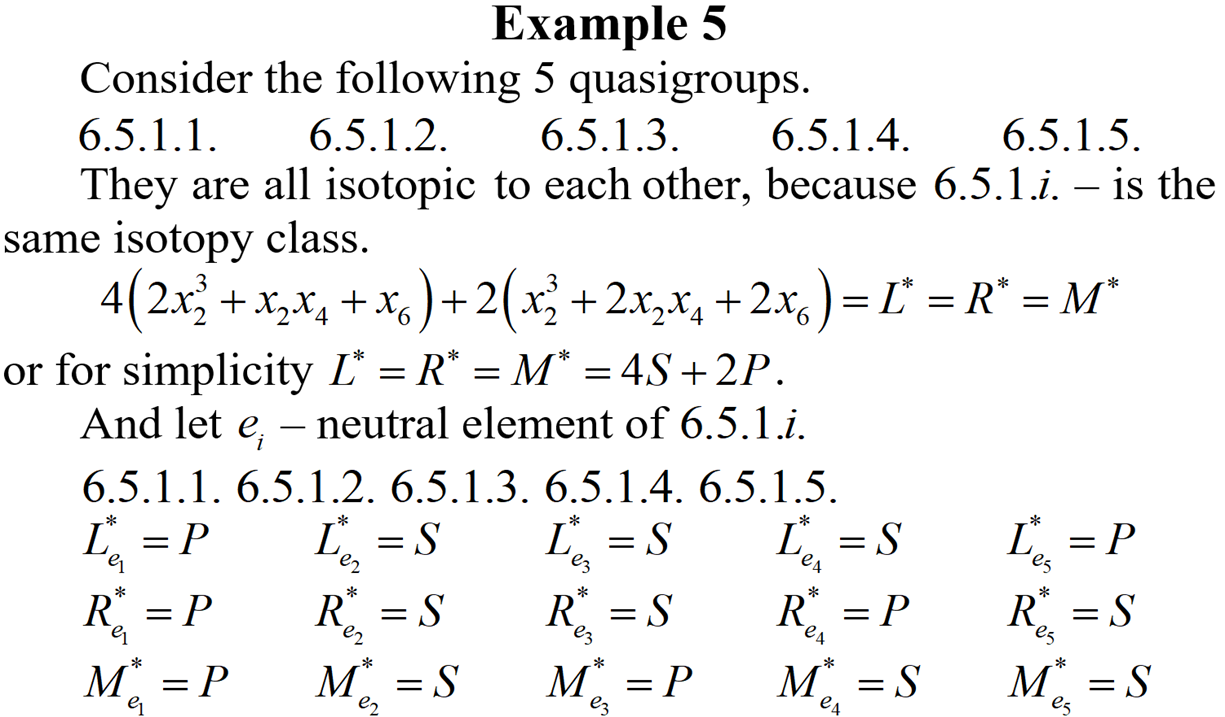 22
Thanks for attention